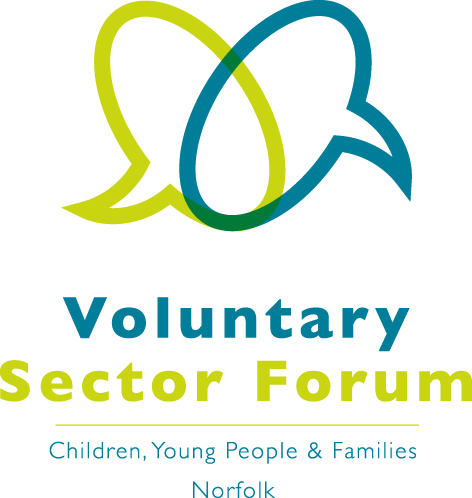 Forum Strategy 2017-20
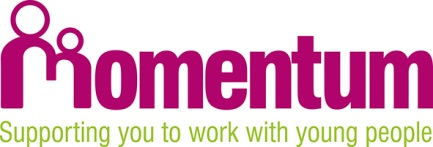 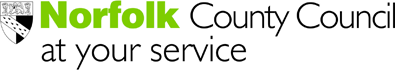 [Speaker Notes: Work in small groups to feedback on  what should be part of the strategy for the Forum for 2017.   The framework does not identify clear outcomes for the Forum.  The strategy needs to be clearly focused on ultimately how the Forum contributes to improving outcomes for children and young people.]
Strategy Principles
All activity must work towards improve outcomes for children, young people and families
All organisations (no matter their size) have an equal value in contributing to the children and young people’s agenda
We uphold openness and transparency amongst partners
We unite behind our common aims and always seek to speak with one voice, but recognise that the sector does not have a single voice
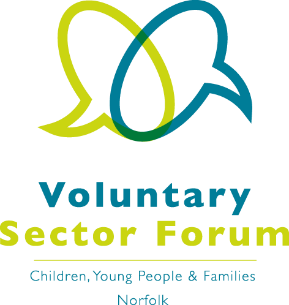 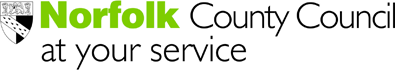 [Speaker Notes: Reminder – are we happy that these still hold?]
In small groups consider
How can we improve outcomes for children, young people and families through the work of the Forum?
What is the value in us coming together? 
What can we achieve together that makes a difference?
Can we improve our link to the Sector Leadership Group?
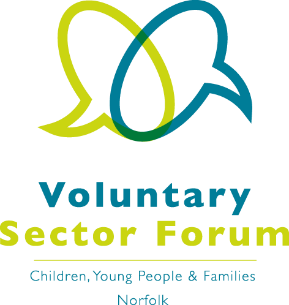 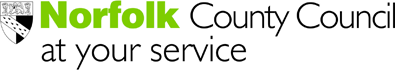 [Speaker Notes: Thinking about the Forum and what you gain from your attendance.  What works well for you – what doesn’t?  Try to identify actions for the Forum.]